Covid-19Epidemioloģiskā situācija
30.11.2020.
Covid-19. Epidemioloģiskie rādītāji
14 dienu Covid-19 gadījumu skaits uz 100 000 iedz. Latvijas reģionos
Novadu skaits, kur 14 dienu kumulatīvais Covid-19 gadījumu skaits uz 100 000 iedzīvotājiem >100
29.11.2020
14 dienu kumulatīvais Covid-19 gadījumu skaits (TOP 20) pilsētās un novados
29.11.2020
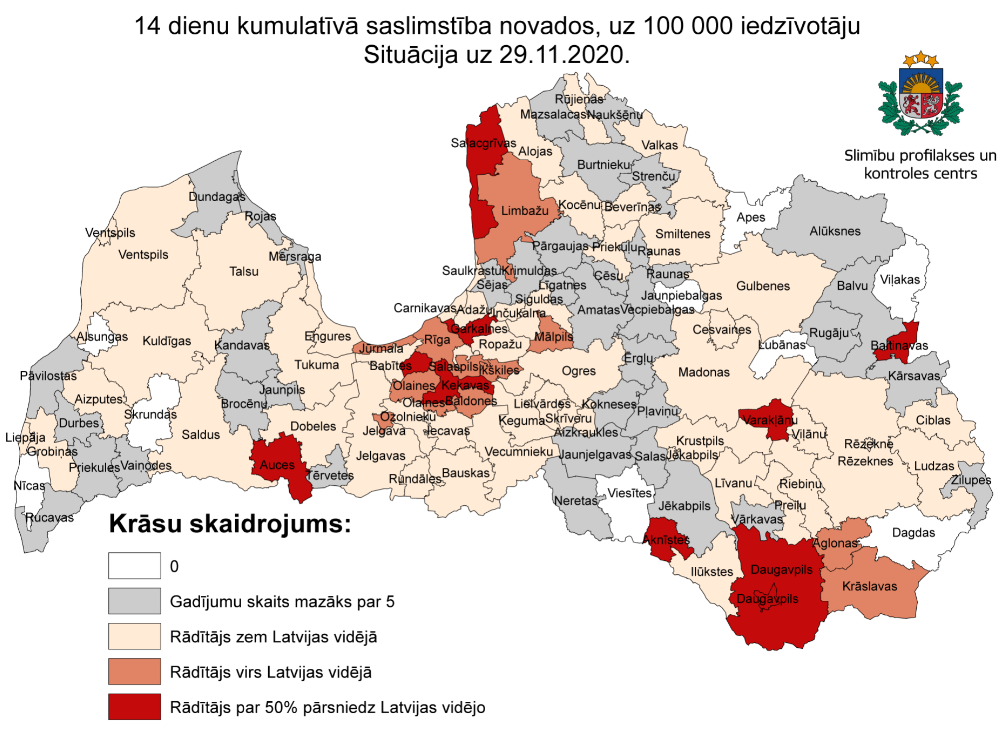 Covid-19 gadījumu īpatsvars (%) dažādās vecuma grupās pa nedēļām
Covid-19 gadījumu skaits uz 100 000 iedz. dažādās vecuma grupās pa nedēļām
Covid-19 gadījumu skaits uz 100 000 iedz. dažādās bērnu vecuma grupās no 19.10. – 29.11.2020.
2020. gada 46. un 47. nedēļā reģistrēto Covid-19 pacientu inficēšanās vietas/apstākļi
29.11.2020
14 dienu kumulatīvais Covid-19 gadījumu skaits Latvijā uz 100 000 iedzīvotāju pa dienām*
FI – 94,3
EE – 343,4
SE – 634,4
LT – 959,3
Vidēji ES/EEZ valstīs – 549 (26.11.2020.)
29.11.2020
* Aprēķinā izmantota 2019 gada iedzīvotāju skaits, lai dati būtu salīdzināmi ar ECDC datiem
Covid-19 gadījumu skaits ES/EEZ valstīs pa dienām
5 valstīs turpinās pieaugums: Igaunija, Latvija, Lietuva, Portugāle, Zviedrija 

24 valstīs novēro situācijas stabilizāciju vai gadījumu skaita samazinājumu: Austrijā, Beļģijā, Bulgārijā, Horvātijā, Kiprā, Čehijā, Dānijā, Francijā, Vācijā, Grieķijā, Ungārijā, Īrijā, Itālijā, Lihtenšteinā, Luksemburgā, Malta, Nīderlande, Norvēģija, Polija, Rumānija, Slovākija, Slovēnija, Spānija un Lielbritānija
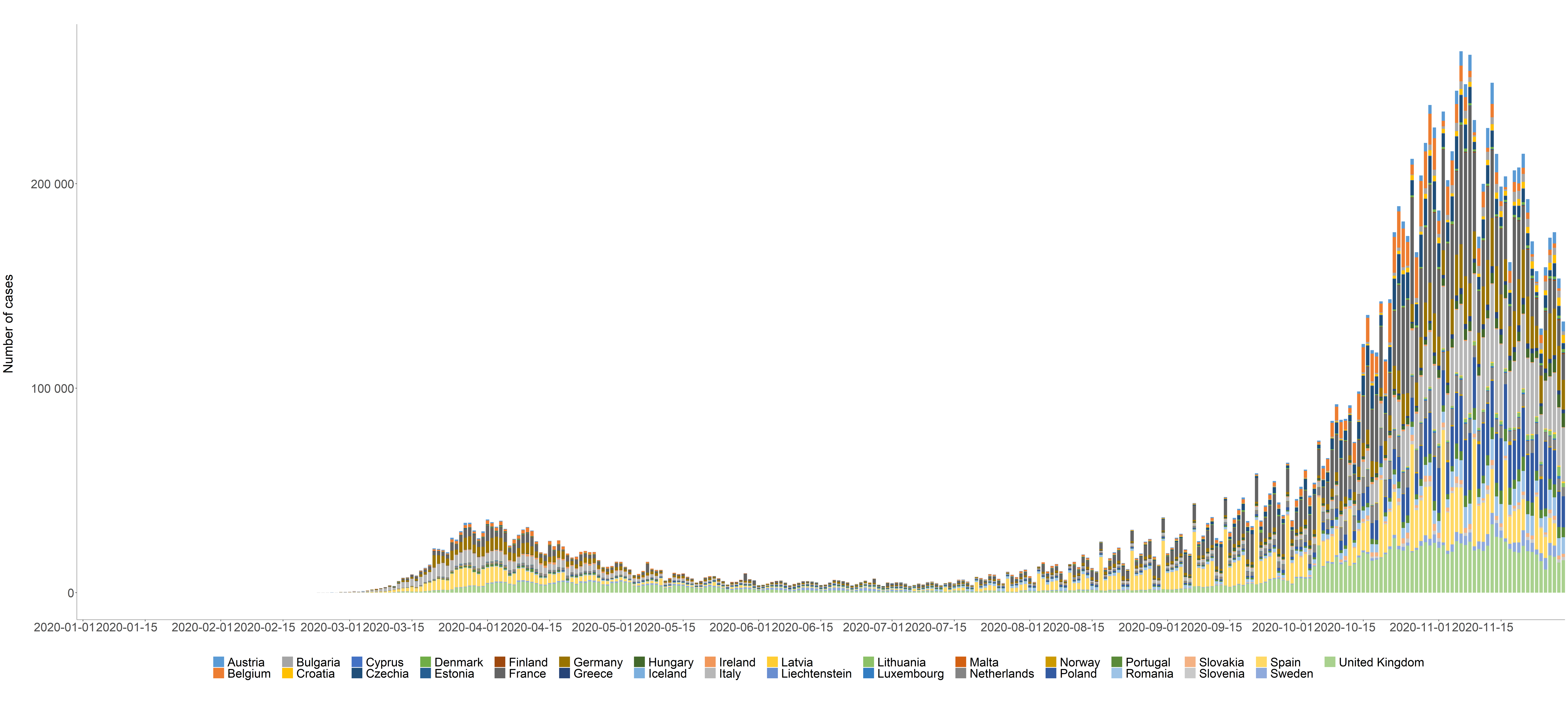 29.11.2020
https://www.ecdc.europa.eu/en/covid-19/surveillance/weekly-surveillance-report, skatīts 29.11.2020